Undgå at komme til skade med fyrværkeri
4.-6. klasse
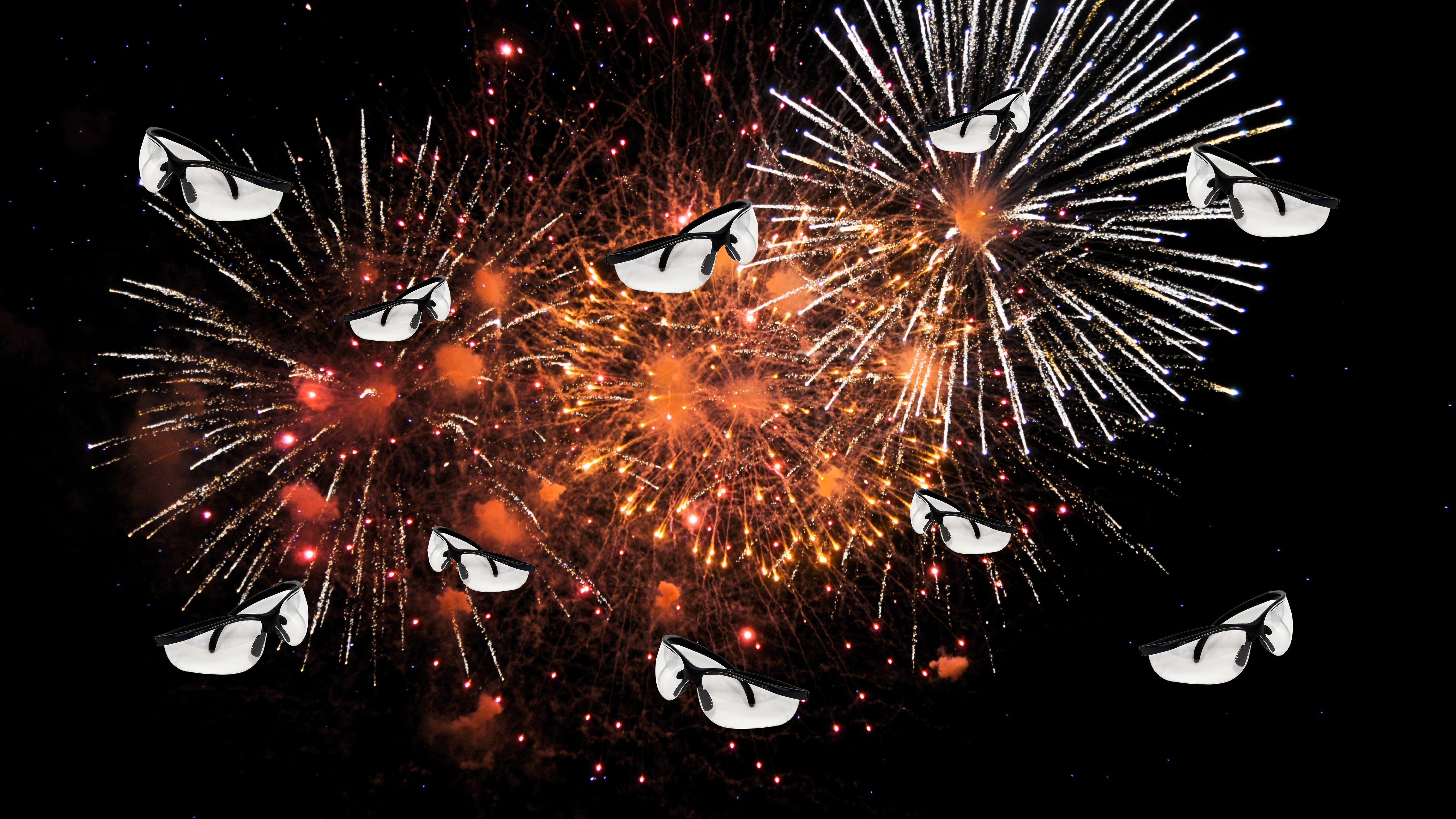 Sørg for et sikkert nytår!
Sørg for et sikkert nytår!
©Sikkerhedsstyrelsen
Har I styr på, hvordan I undgår at komme til skade med fyrværkeri?
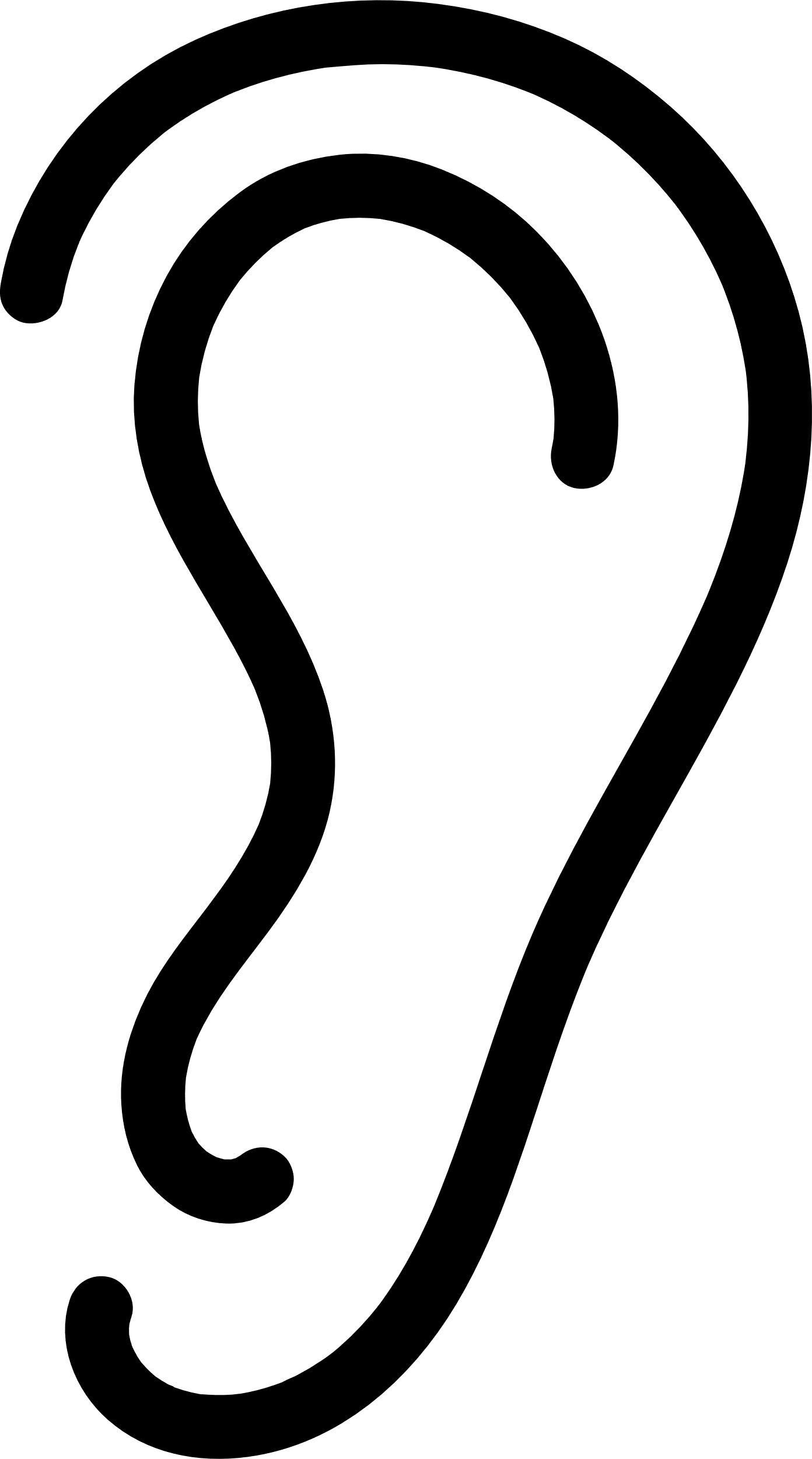 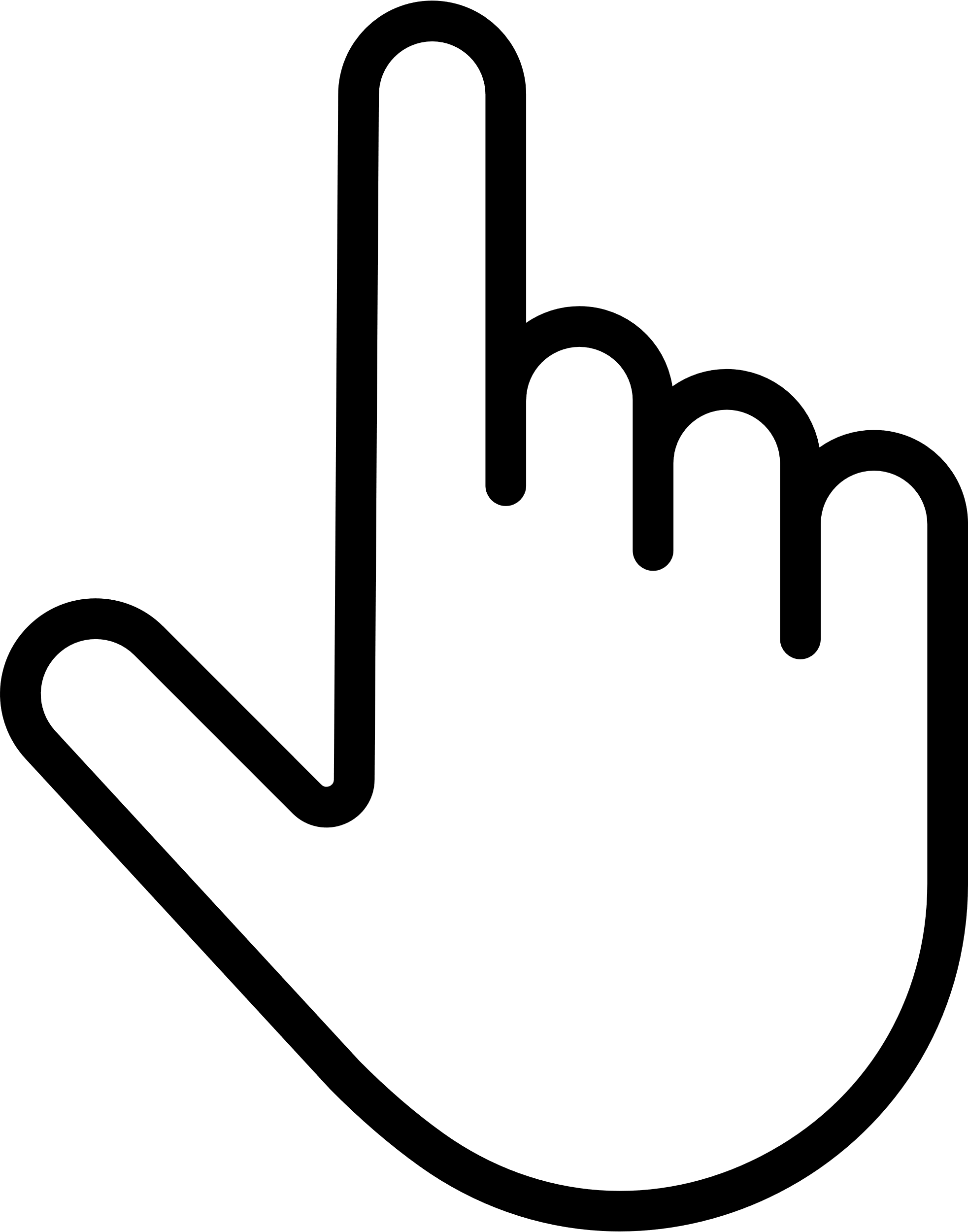 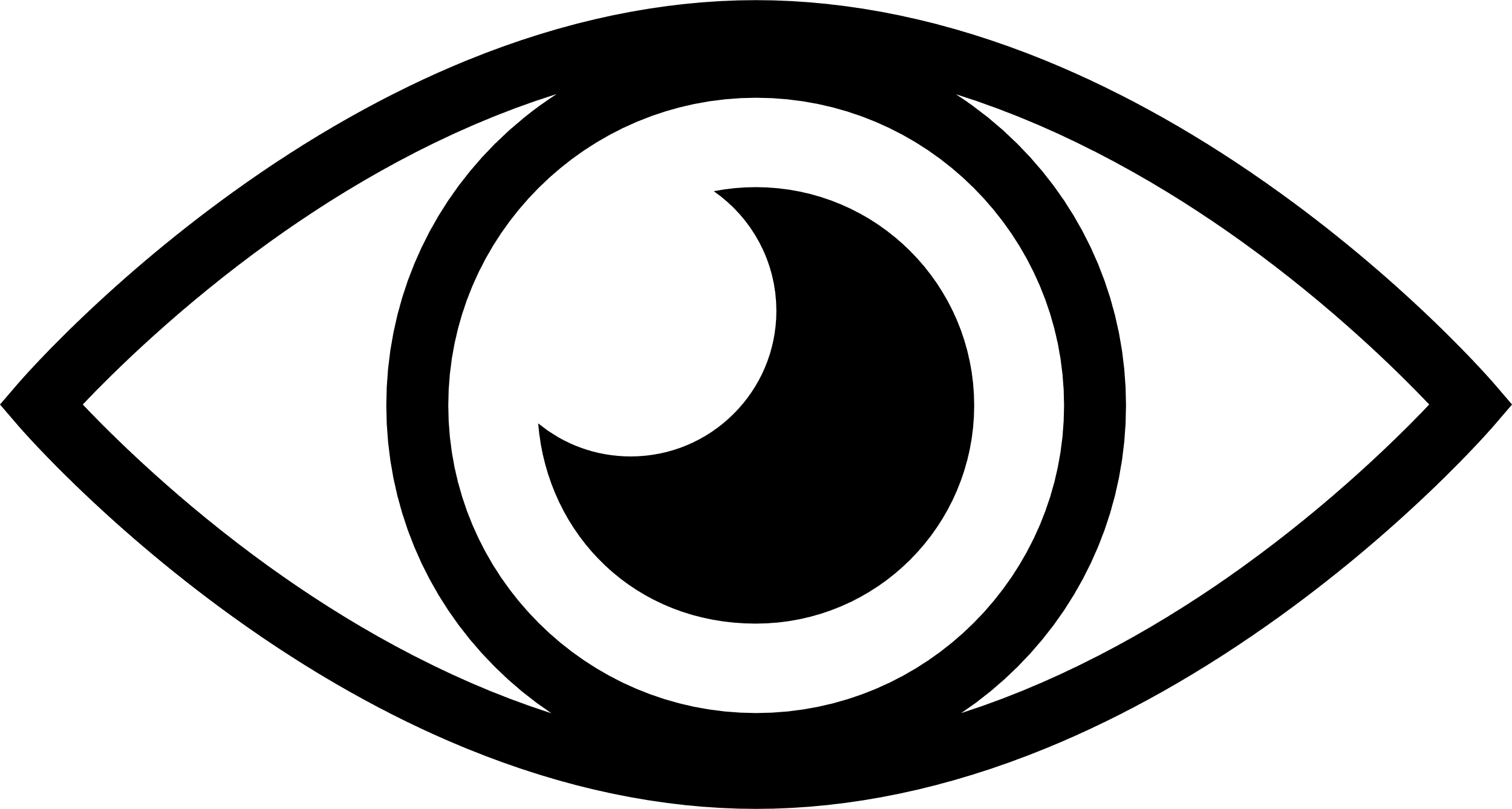 ©Sikkerhedsstyrelsen
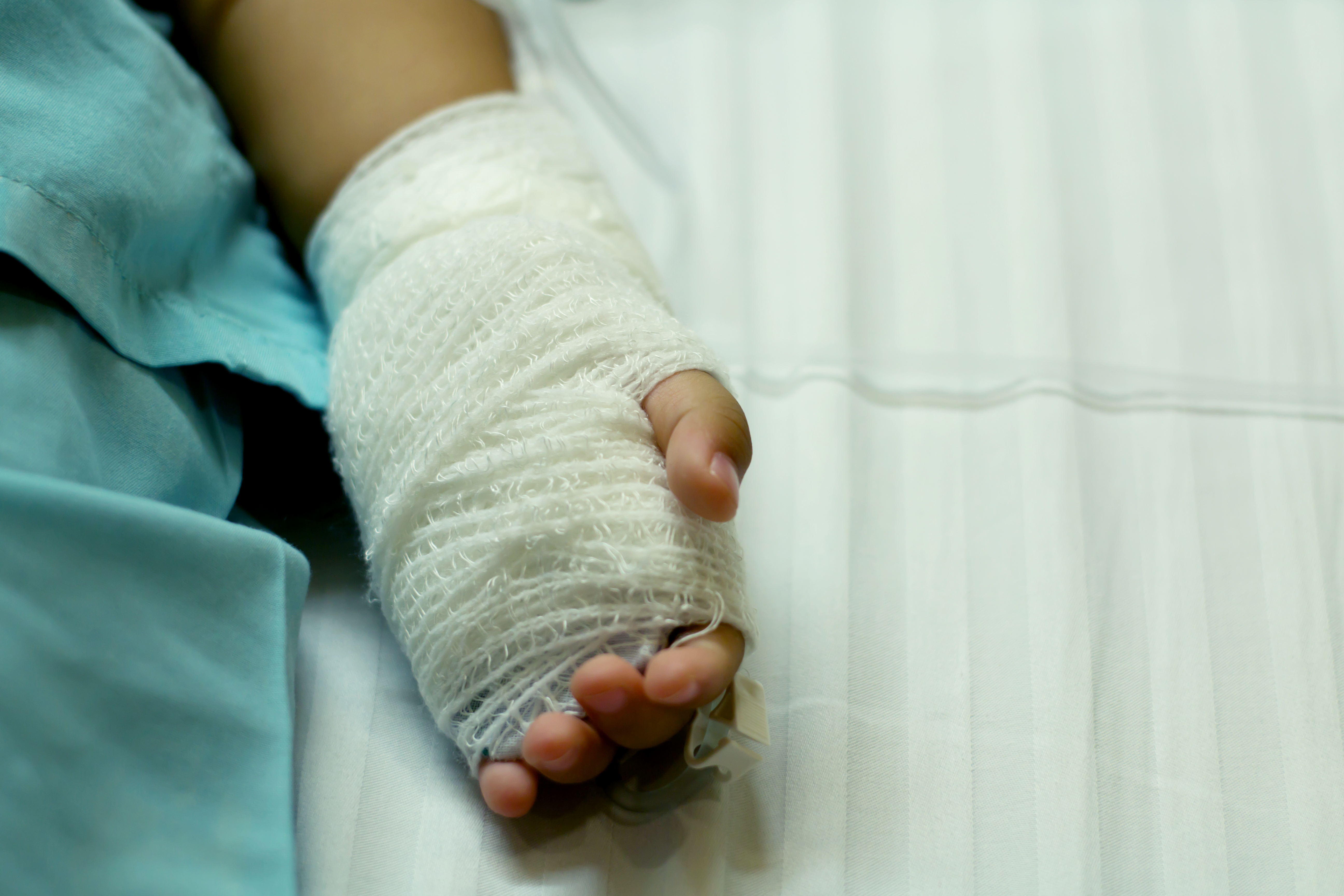 Har I styr på, hvordan I undgår at komme til skade med fyrværkeri?
En fyrværkeri-skade kan ændre din fremtid
©Sikkerhedsstyrelsen
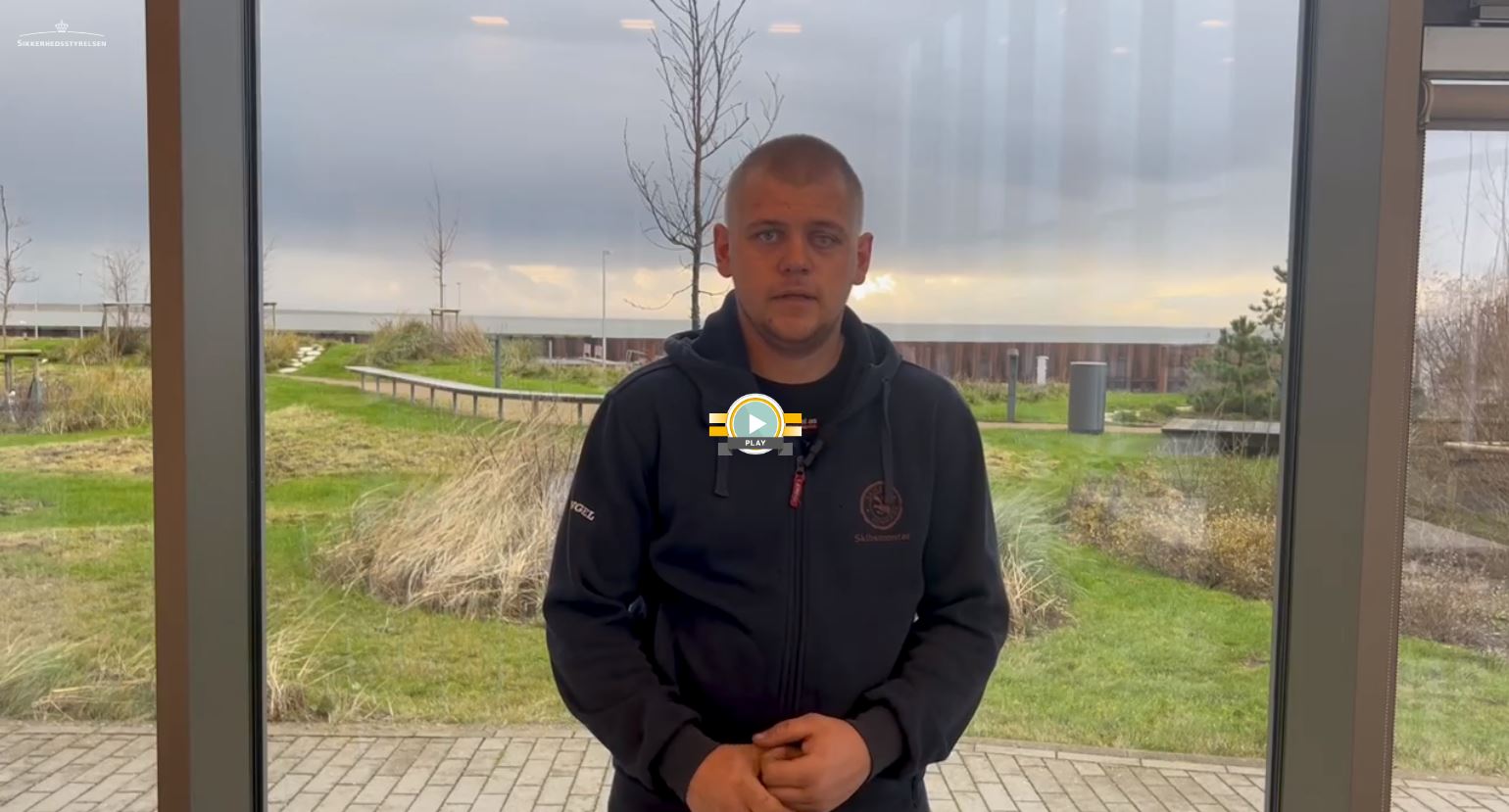 Peder kom til skade med fyrværkeri
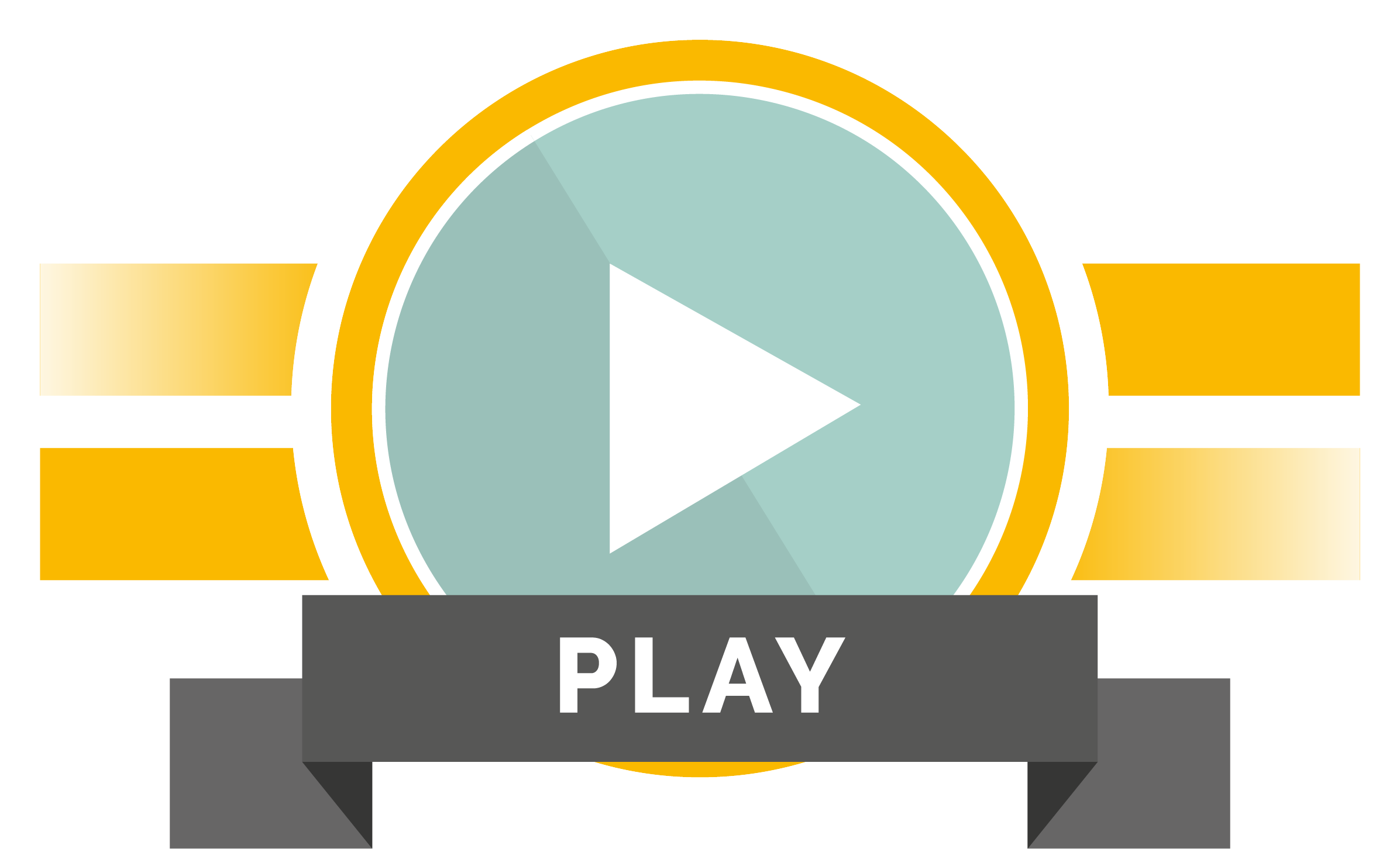 ©Sikkerhedsstyrelsen
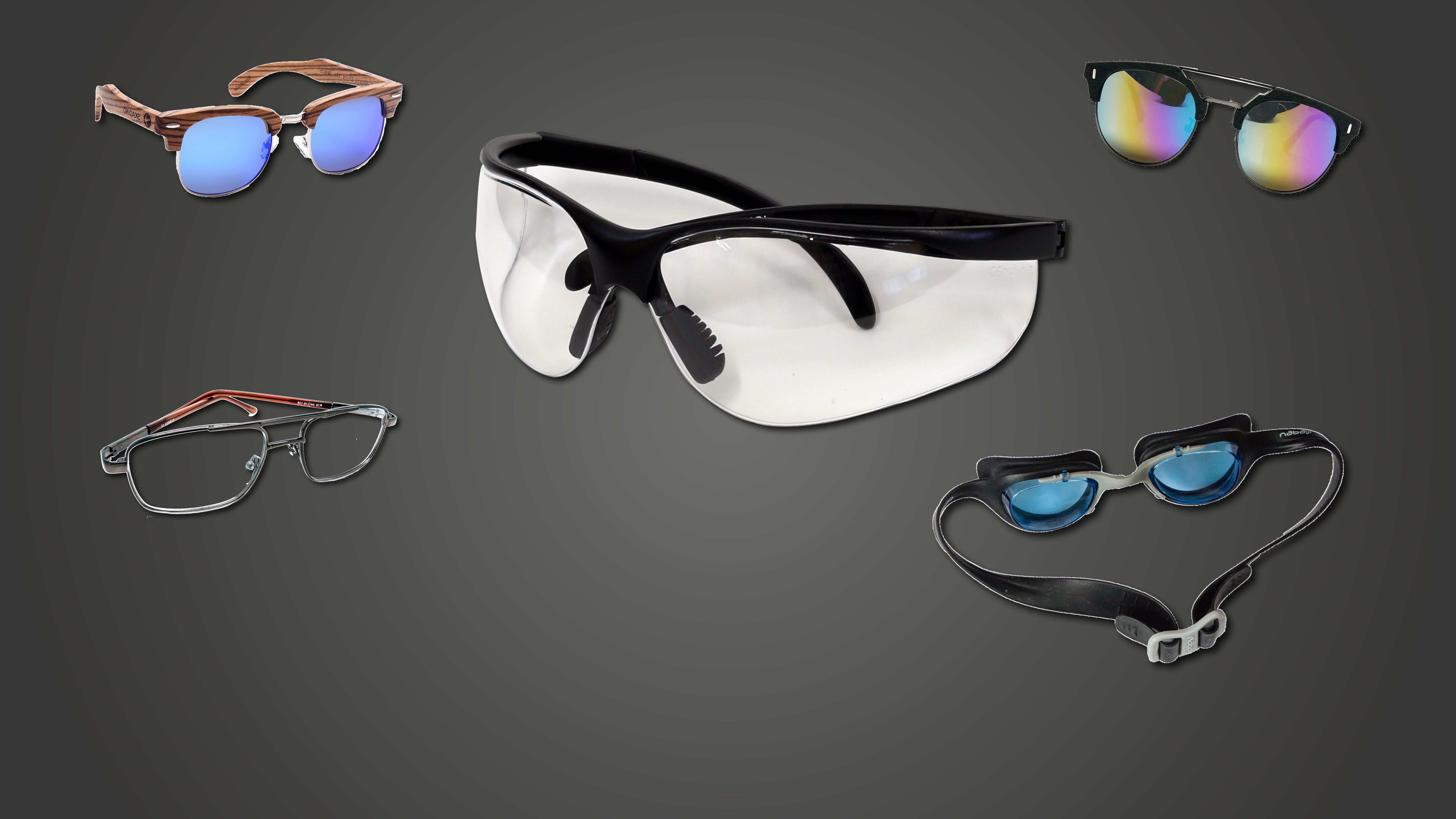 Fyrværkeriråd nummer 1: 
Brug altid beskyttelsesbriller
©Sikkerhedsstyrelsen
Øjne kan få livsvarige skader, hvis man bliver ramt af fyrværkeri. Med beskyttelsesbriller passer du på dit syn – også hvis du er tilskuer, når andre skyderfyrværkeri af.
©Sikkerhedsstyrelsen
Fyrværkeriråd nummer 2:
Brug kun godkendt og aldrig hjemmelavet eller ulovligt fyrværkeri
©Sikkerhedsstyrelsen
Hvad er lovligt fyrværkeri?
Købt hos en officiel forhandler

CE-mærket

Med sikkerhedsanvisninger og brugsvejledning

Uden skader eller fugt
Købt hos en officiel forhandler
CE-mærket
Med sikkerhedsanvisninger og brugsvejledning
Uden skader eller fugt
©Sikkerhedsstyrelsen
Fyrværkeriråd nummer 3:
Hold aldrig tændt fyrværkeri i hånden
Købt hos en officiel forhandler
CE-mærket
Med sikkerhedsanvisninger og brugsvejledning
Uden skader eller fugt
©Sikkerhedsstyrelsen
Følg brugsvejledningen på fyrværkeriet
Hold kun fyrværkeri i hånden, hvis der står på fyrværkeriet, at det er ok. 

Brug en solid holder til fyrværkeriet, hvis det står i brugsvejledningen.
Købt hos en officiel forhandler
CE-mærket
Med sikkerhedsanvisninger og brugsvejledning
Uden skader eller fugt
©Sikkerhedsstyrelsen
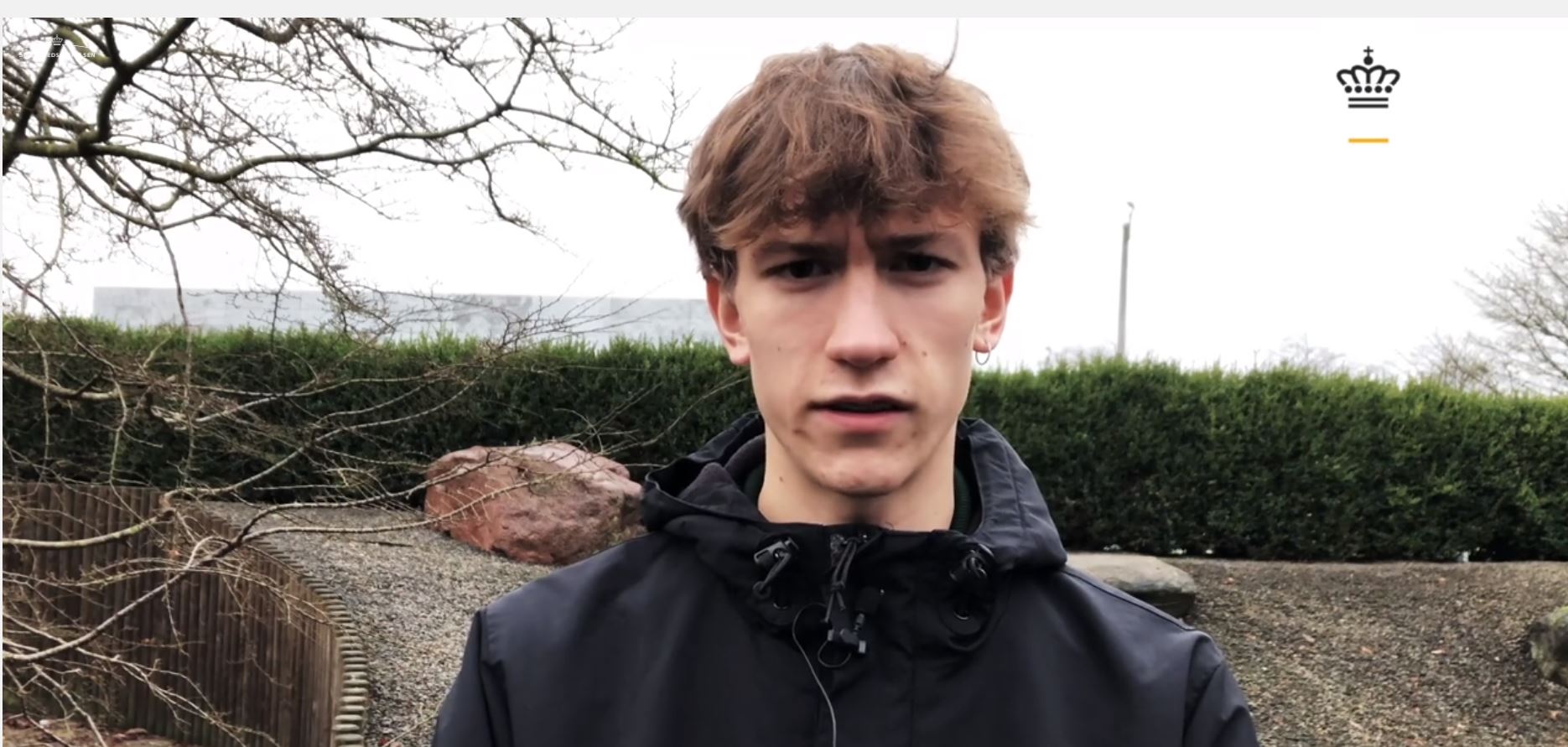 Jacobfik ødelagt højre hånd
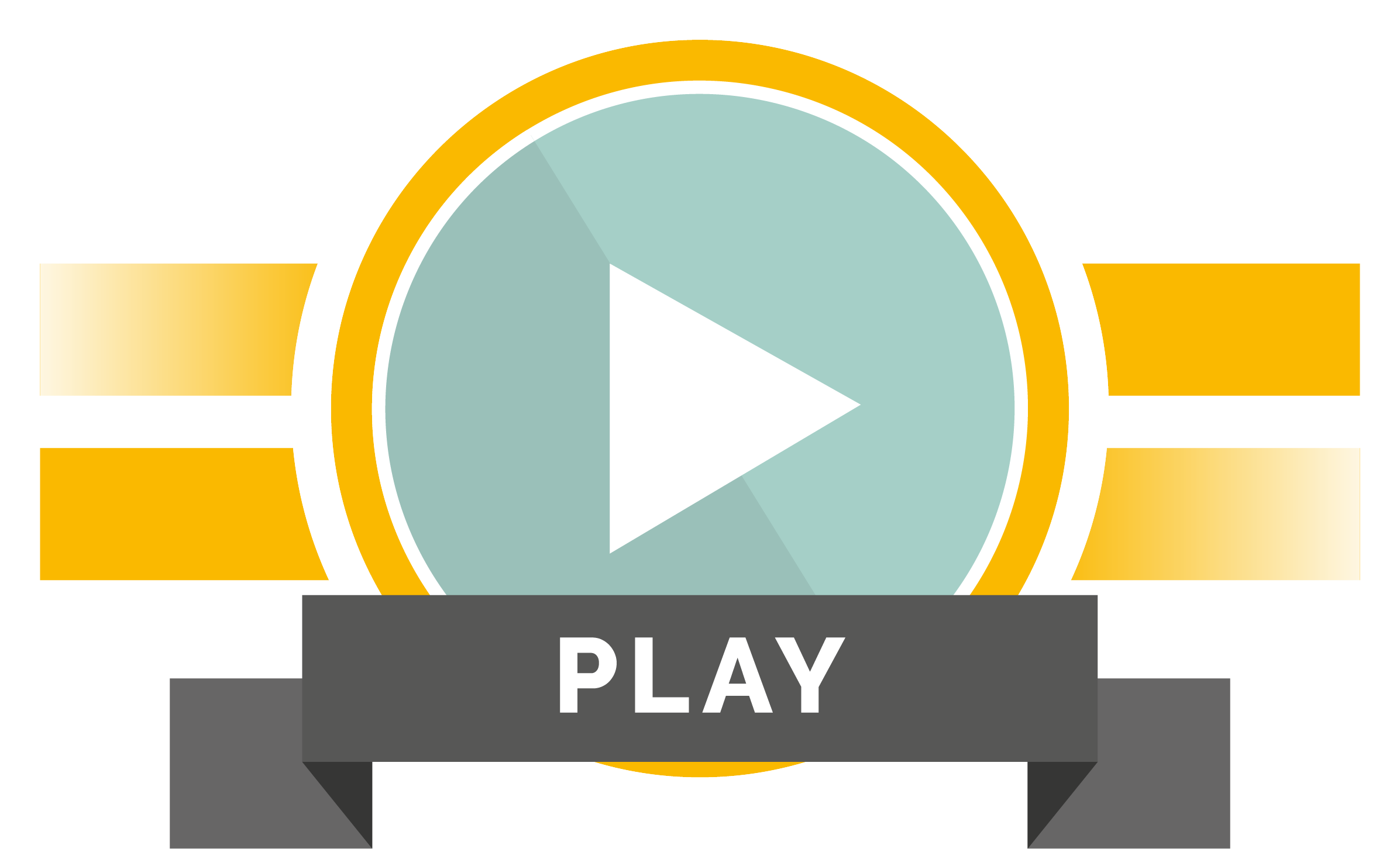 ©Sikkerhedsstyrelsen
Fyrværkeriråd nummer 4:
Hold sikkerhedsafstanden og læn dig ikke ind over fyrværkeriet
©Sikkerhedsstyrelsen
Husk at holde afstand
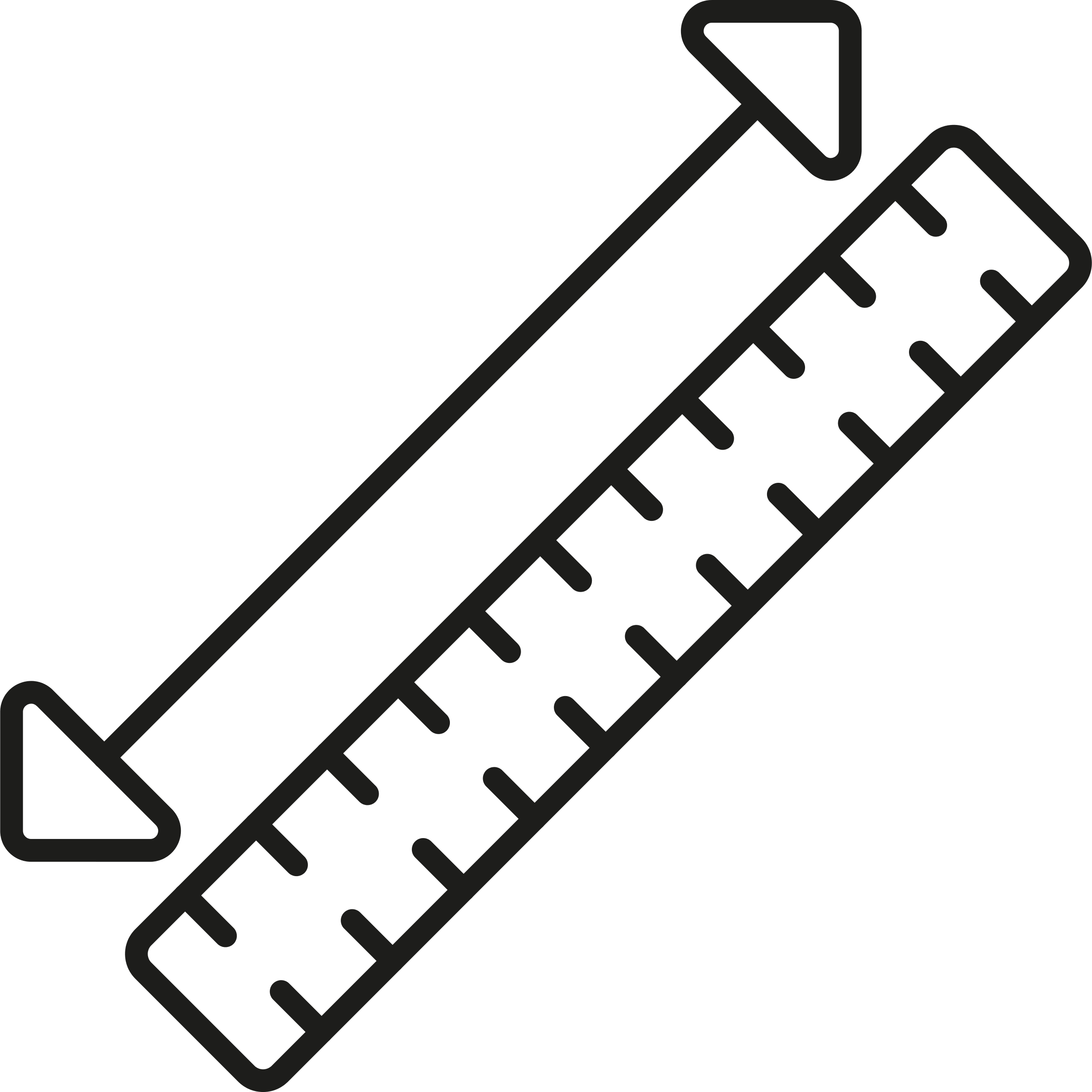 Sørg for at holde den sikkerhedsafstand, der står på fyrværkeriet eller emballagen, når du skyder af.
Hold dig ved siden af fyrværkeriet, ikke over det, når du tænder lunten.
Sørg for, at tilskuere også holder god afstand.
©Sikkerhedsstyrelsen
Hold afstand til ting, der kan brænde eller tage skade
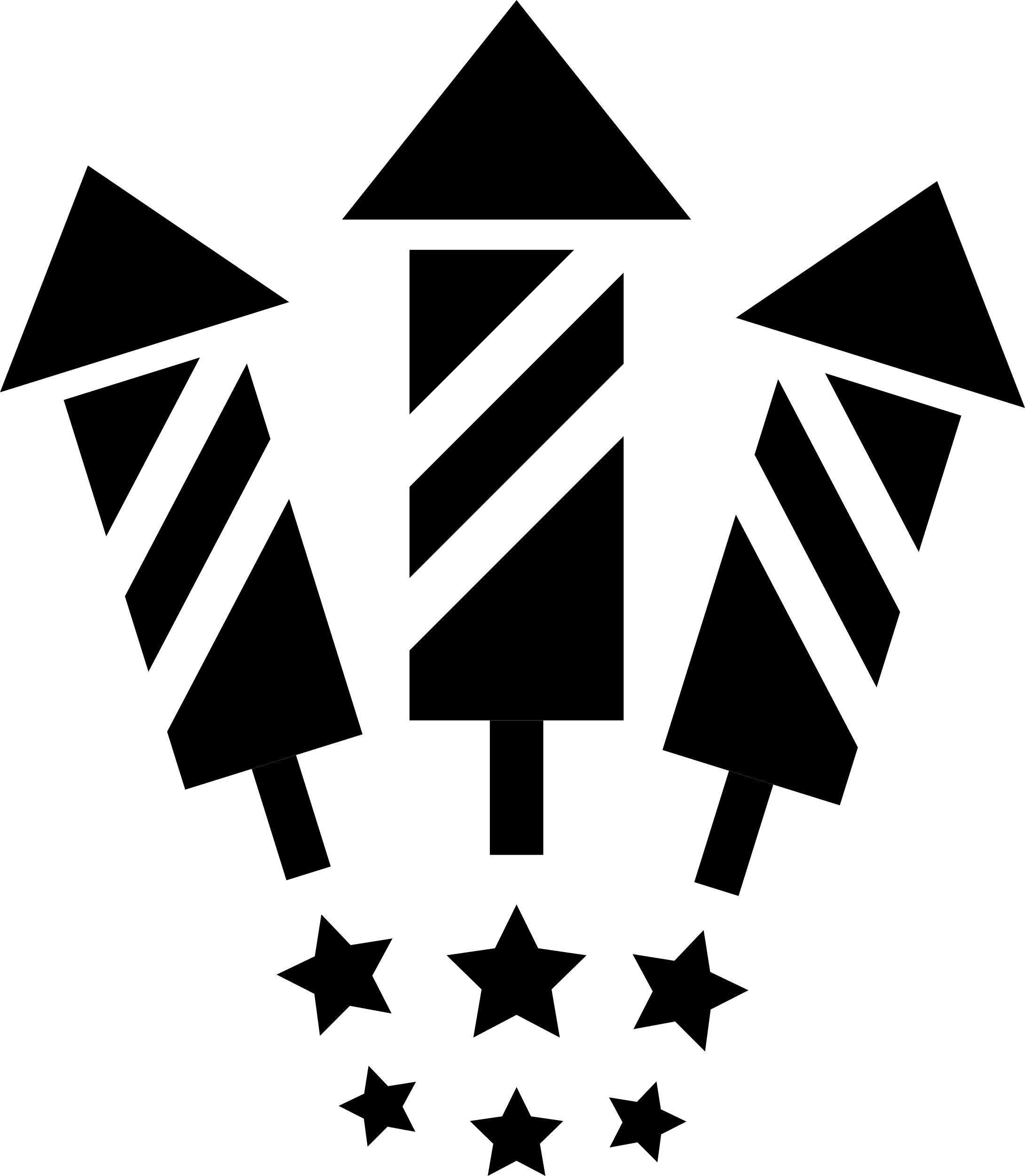 Du må ikke anvende raketter nærmere end 10 meter fra døre, vinduer og andre bygningsåbninger.
Du skal holde mindst 100 meters afstand til huse med stråtag, brændestakke, tørt buskads mv. Hvis du skyder raketter af, skal afstanden være mindst 200 meter.
I blæsevejr skal du holde dobbelt så stor sikkerhedsafstand.
Du skal holde mindst 100 meters afstand til landbrug, hundekenneler og dyr på marker.
©Sikkerhedsstyrelsen
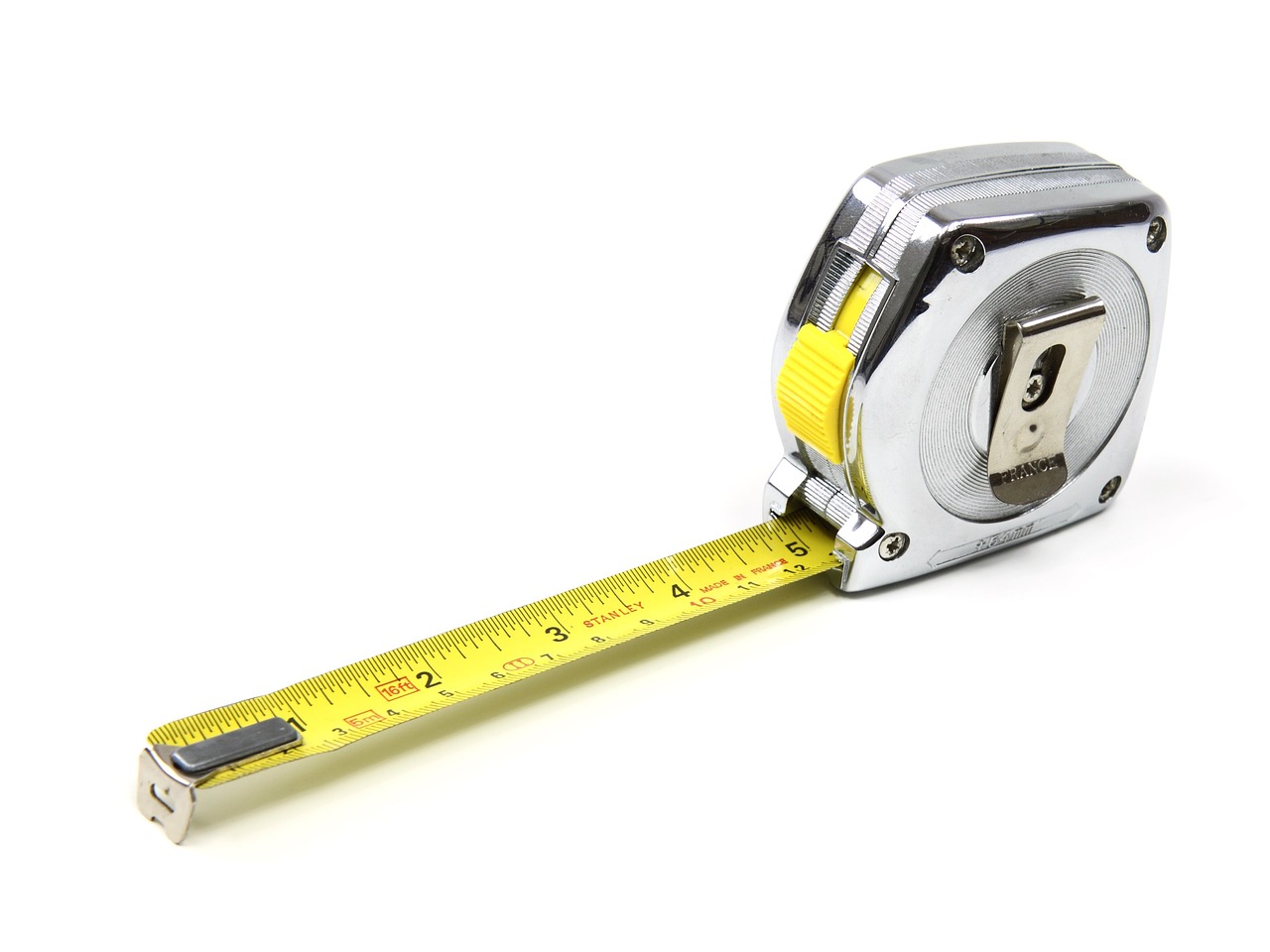 Hvor stor skal afstanden være?
For det meste udendørs fyrværkeri er sikkerhedsafstanden mindst 8 meter. 
Afprøv, hvor meget 8 meter er. 

Undersøg evt. også, hvor meget 
100 meters afstand er.
Købt hos en officiel forhandler
CE-mærket
Med sikkerhedsanvisninger og brugsvejledning
Uden skader eller fugt
©Sikkerhedsstyrelsen
Fyrværkeriråd nummer 5:
Gå aldrig tilbage til en fuser
Købt hos en officiel forhandler
CE-mærket
Med sikkerhedsanvisninger og brugsvejledning
Uden skader eller fugt
©Sikkerhedsstyrelsen
Fusere er fyrværkeri, der ikke har fungeret korrekt
Prøv aldrig at tænde en fuser igen.

Lad fyrværkeriet ligge, til du er 
sikker på, at der ikke er gløder i det. 

Smid fyrværkeriet i en spand vand for at sikre, at det ikke kan eksplodere, før du smider det i skraldespanden eller i en container på genbrugspladsen.
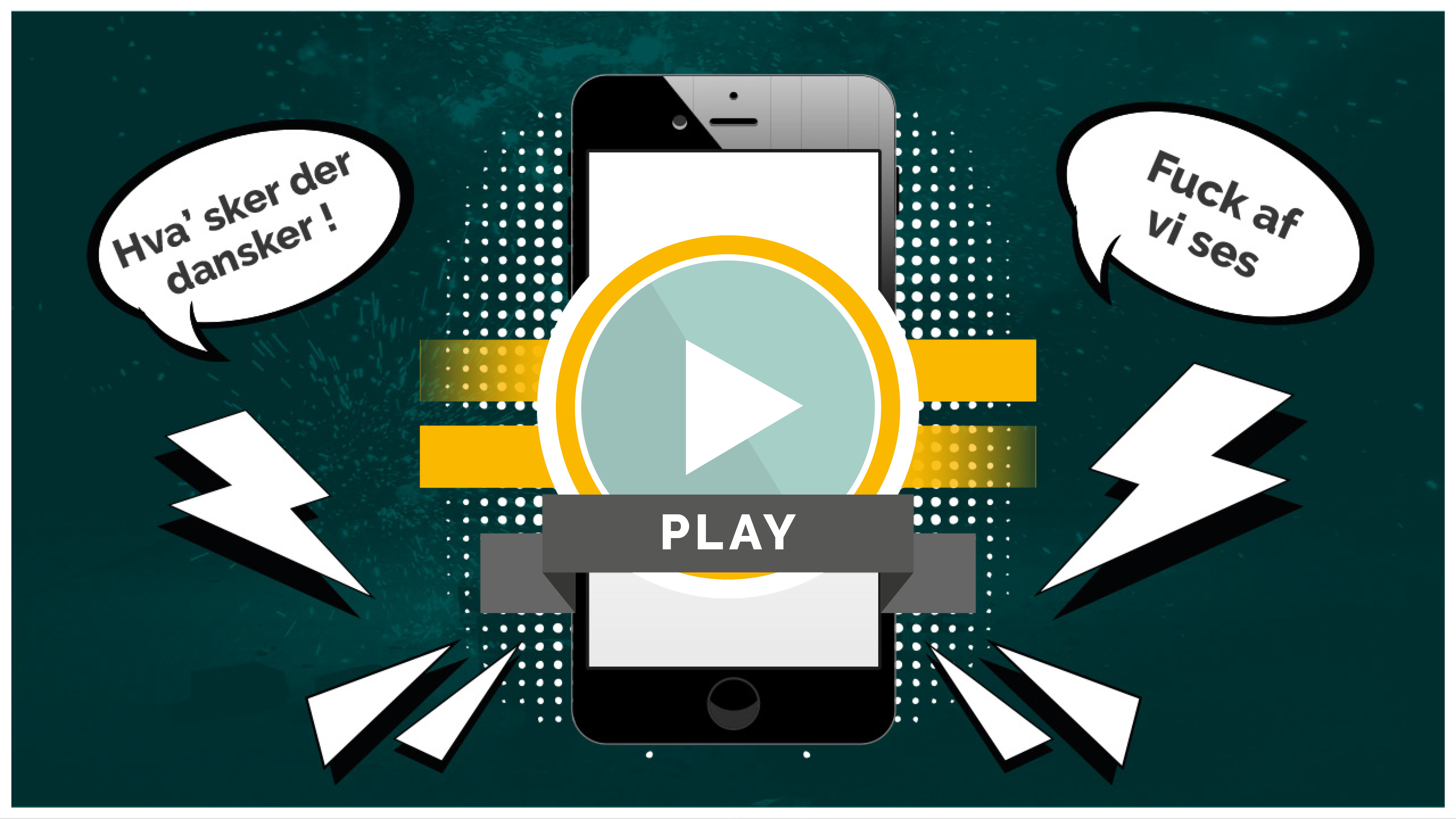